Звуковой анализ слова
Обучение звуковому анализу слова 
является основной задачей этапа 
подготовки обучения грамоте
Чем отличаются звук и буква?
Запомните!
Звуки 
мы слышим
           и произносим
Буквы 
мы видим 
         и 
    пишем
Правильно произносите звуки: 
произносим «Т», а не «Тэ»,  «М», а не «Мэ».
В русском языке звуки делятся на
ГЛАСНЫЕ
СОГЛАСНЫЕ
Гласные звуки
Детям мы объясняем, что гласные звуки можно петь голосом, 
воздух не встречает преграды.
Всего в русском языке 6 гласных звуков: А О У И Э Ы.
Гласные звуки обозначаются на схеме красным цветом.
Согласные звуки
Согласные звуки
Детям мы объясняем, что при произнесении 
согласного звука, воздух встречает на своем 
пути преграду: язычок, губки или зубки.
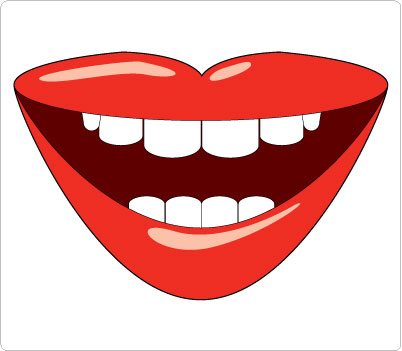 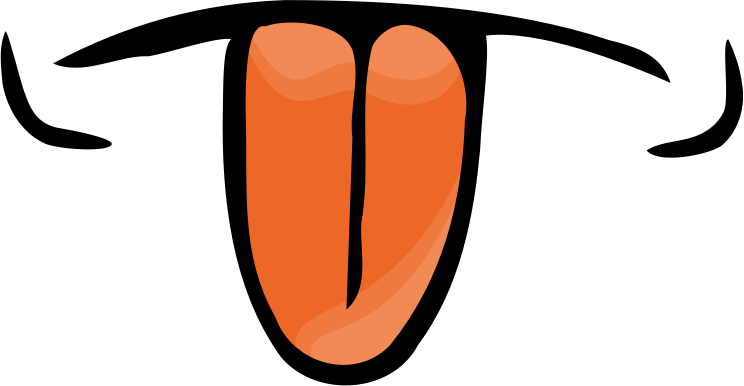 Согласные звуки
Звонкие и глухие
Твердые и мягкие
Звонкие и глухие согласные звуки
Чтобы определить звонкие и глухие согласные звуки, мы просим 
детей положить руку на горлышко, и произнести звук.
При произнесении звонкого звука, голосовые связки 
работают и ладошка почувствует дрожание 
(«Голос звенит»).
При произнесении глухого звука, голосовые связки не работают, ребенок ничего не почувствует («Голос молчит»).
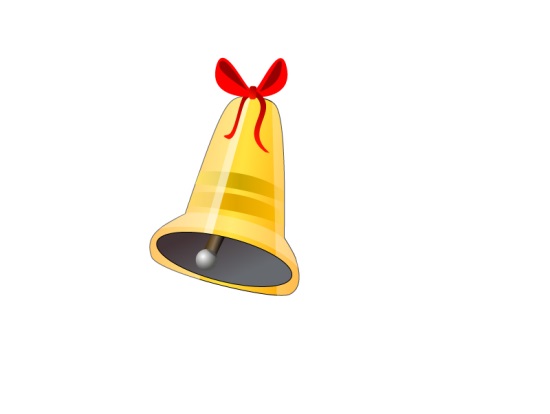 Звонкие согласные: Б, В, Г, Д, Ж, З, Й, Л, М, Н, Р.
Глухие согласные: 
К, П, С, Т, Ф, Х, Ц, Ч, Ш, Щ.
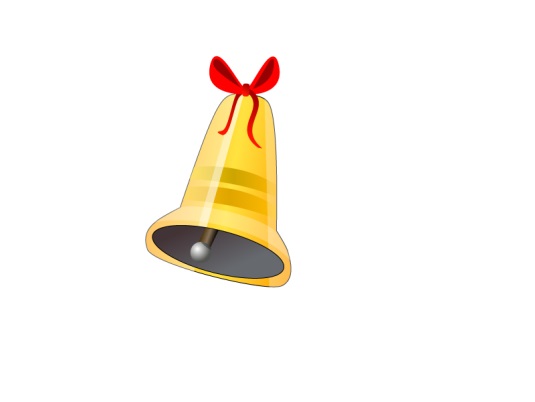 Мягкие и твердые согласные звуки
Твердость и мягкость звуков определяется на слух.
Твердые звуки произносятся 
твердо. Например: Т, П, М, С.

Всегда твердые согласные:
Ж, Ш, Ц.
Твердый согласный звук,
обозначается на схеме
синим цветом.
Мягкие звуки произносятся нежно. Например: Ть, Пь, Мь, Сь. 
Всегда мягкие согласные: Й, Ч, Щ.
На схеме мягкий согласный,
обозначается зеленым цветом.
Цветовые обозначения звуков
гласные звуки
твердые согласные звуки
мягкие согласные звуки